Mega-modeling for Big Data Analytics
Authors: Stefano Ceri, Emanuele Della Valle, Dino Pedreschi, and Roberto Trasarti
Presenter: Mikhail Berezovskiy
Drivers
Progress in many areas:
Social and Economic resilience
Health
Transportation
Energy management
This challenge cannot be addressed by simply deploying currently available technology
Modelling, as we know it today, is required to scale up to a higher level
=> MEGA MODELING
What is Mega-Modeling?
Comprehensive theory of
A new Model of Models
A bit vague?
Pillars of the Mega-Modeling
Mega-Model
Model-Driven Engineering (MDE)
Data mining and “big” data analytics
Integration of data patterns with data and queries
Support of dynamic aspects related to:
Inspection
Adaptation
Integration
Mega-modules for Scientific Big Data Processing
Pipe
Input Data
Data preparation
Data analysis
Data evaluation
Output Data
Input Patterns
Output Patterns
Mega-modules for Scientific Big Data Processing
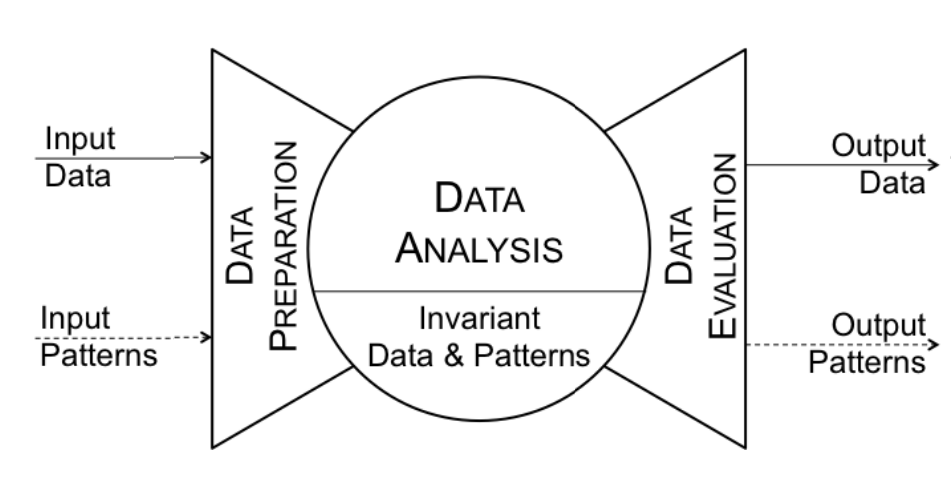 [Speaker Notes: The keywords for the preparation phase are: data sensing, acquisition, integration, transformation, semantic enrichment.
The keywords for the analysis phase are: mining, learning, modeling, simulation, forecast. 
The keywords for the evaluation phase are: quality assessment, filtering, significance measurements, presentation, delivery, visualization.]
Example. M-Atlas
M-Atlas – mobility data mining

It shows how big masses of people move from regions to regions

It’s a aggregated data from users movement trajectories
Example. M-Atlas with Mega-Model
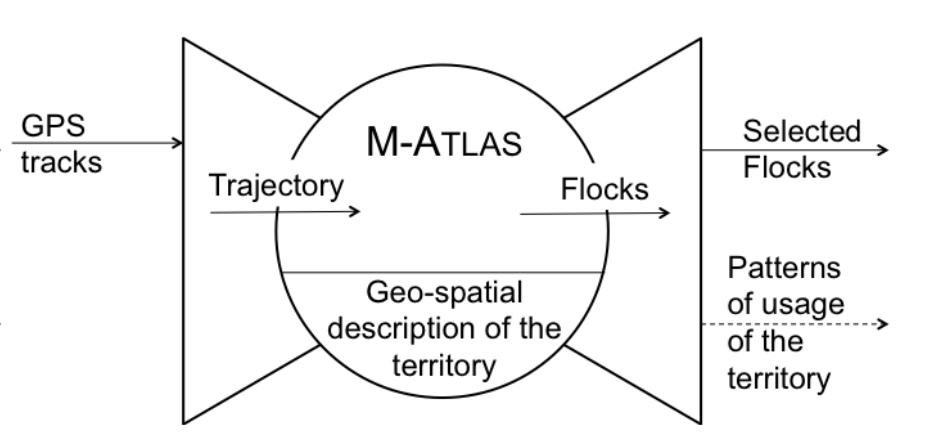 Reported flocks have a population above a given threshold and connect specific portions of territory
Several observations of the positions assembled into a single trajectory
Trajectories are assembled and reported as movements of groups of people (flocks)
General-Purpose Composition Abstractions
Pipeline decomposition
Parallel decomposition
Map-reduce decomposition
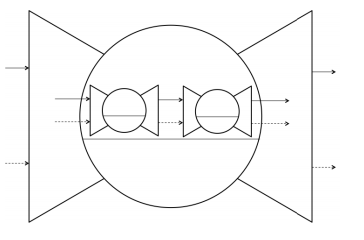 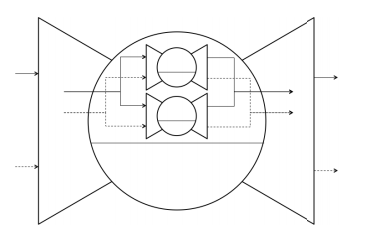 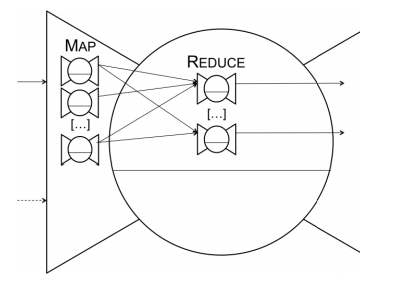 Specific Composition Abstractions
What-if control
Drift control
Component-based graph decomp.
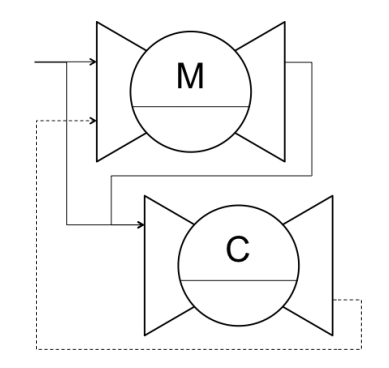 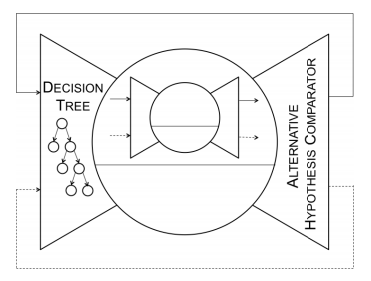 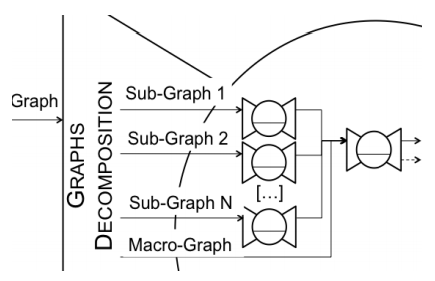 Data Management Mega-Schema
Define a unique mega-schema(?)
Ontology-driven schema design and annotation methods (e.g. medicine and biology)
“Global as view” (GAV) mapping is a belief of beneficial long-term data conversion complexity


Note from authors: 
“We do not make assumption on the specific mega-schema syntax…”
Data Management Patterns Optimization
“Schema” of patterns reflects the underlying structure rather than its input and output data

With following assumptions:
There exists a finite number of pattern structures capable of describing all the forms of regularity
Patterns to describe large numbers of Items, all with the same format
Items are structured objects with a schema, and can be typed 
Patterns can be described by means of type constructors with Items and numerical attributes expressing their properties
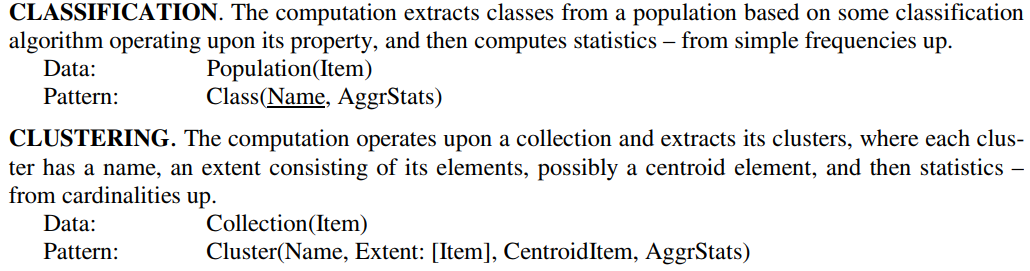 Like this:
Example. Bottari
An augmented reality application for personalized points of interests and restaraunts in Seuol
Conclusion and discussion
Objective of this paper is to rise raise the interest of the community of scientific big data processing on model composition and reuse

Approach is very preliminary and needs formalizations and extinctions

Mega-models as a buildup on top of meta-models, with support of analytical and simulation processes